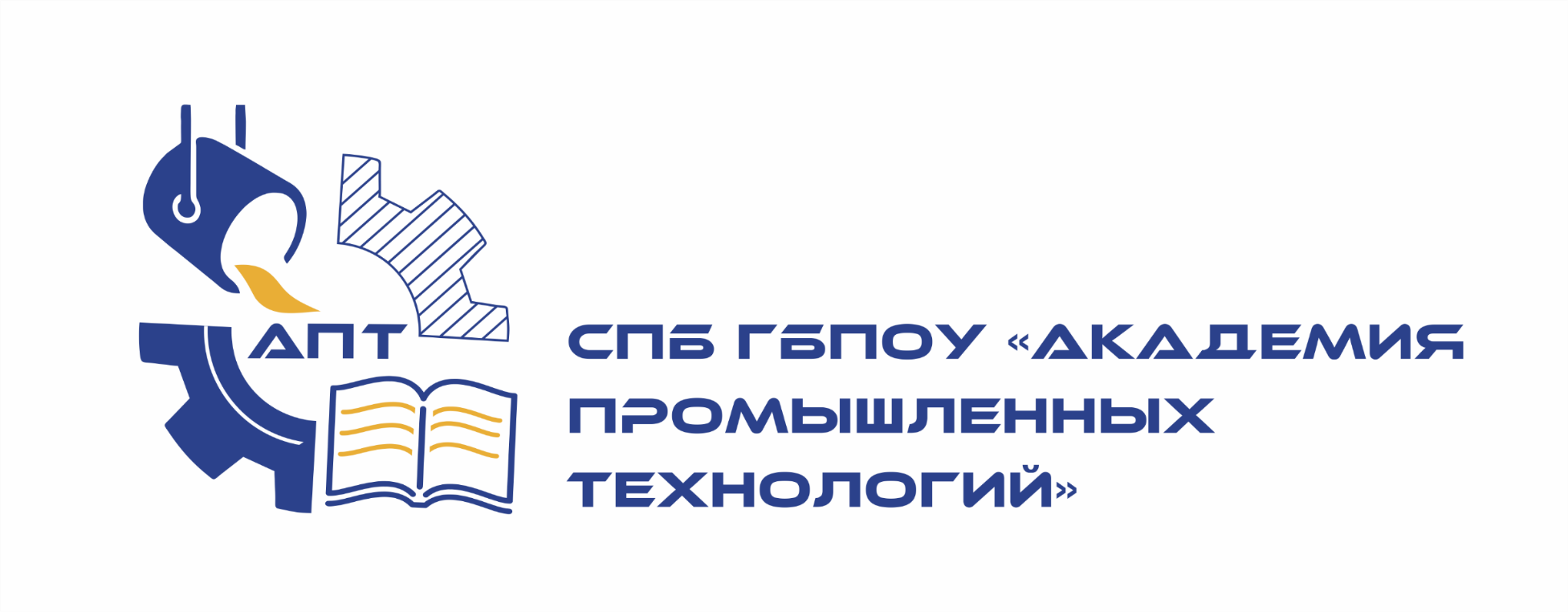 АБИТУРИЕНТ 2022
ПРАВИТЕЛЬСТВО САНКТ-ПЕТЕРБУРГА
КОМИТЕТ 
ПО НАУКЕ И ВЫСШЕЙ ШКОЛЕ
 Санкт-Петербургское государственное 
бюджетное   профессиональное образовательное учреждение 
«Академия промышленных технологий»
 ( СПб ГБПОУ «АПТ»)
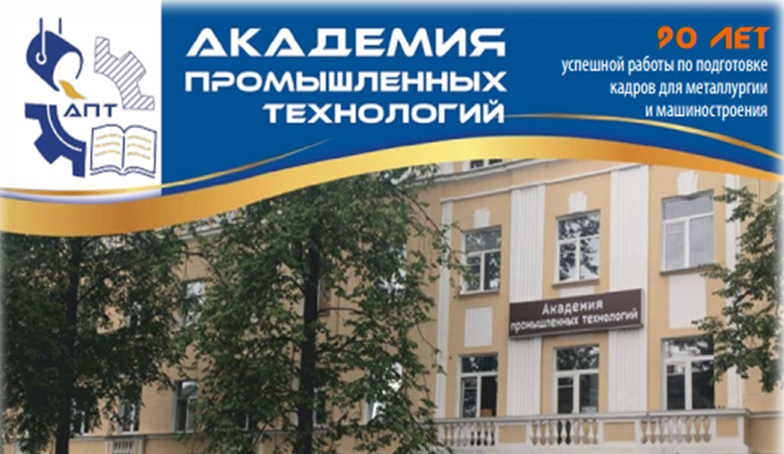 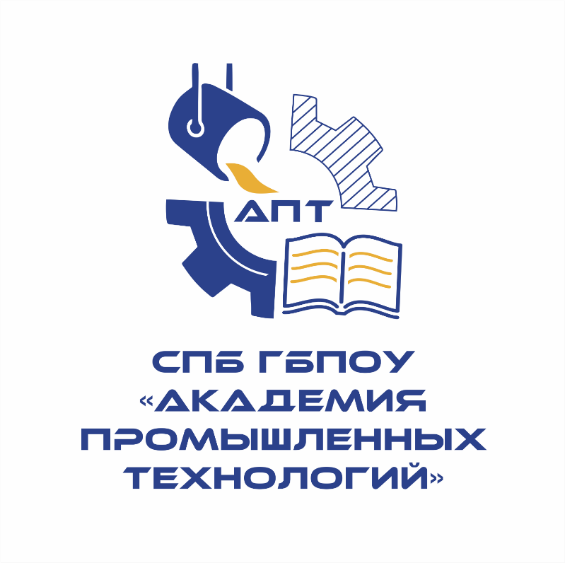 Ул. Труда, д. 1/7,
Санкт-Петербург, Колпино, 196655
тел./факс: 461 5044, 461 6724
Приемная комиссия: +7-953-144-03-19
https://kolpino-sppk.ru/abiturients/
E-mail: sppk.kolpino@mail.ru
Лицензия № 4482 от 09.07.2021 г.; свидетельство о государственной аккредитации № 1591 от 12.02.2021 г.
ПЕРЕЧЕНЬ СПЕЦИАЛЬНОСТЕЙ
прием на 2022-2023 учебный год:  
За счет средств бюджета Санкт-Петербурга
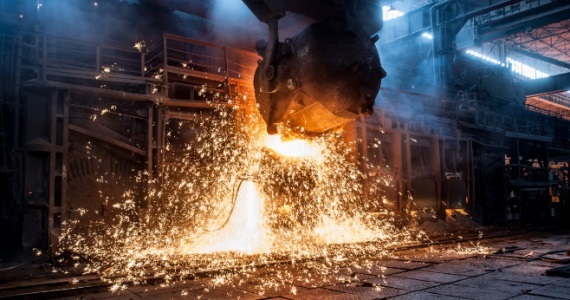 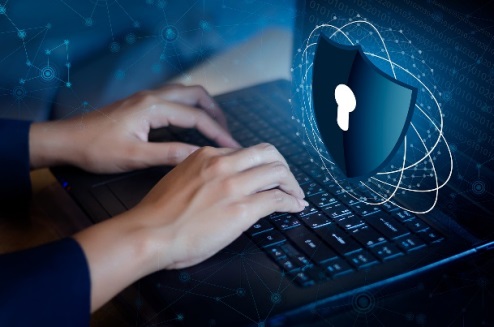 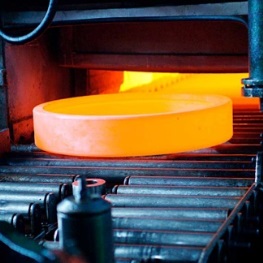 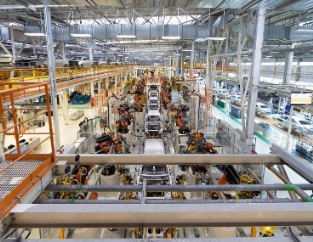 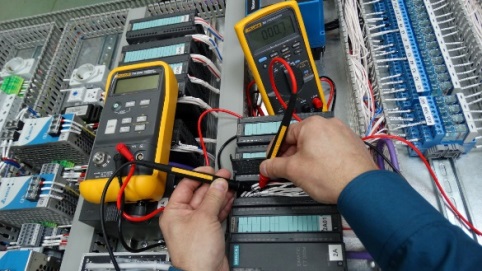 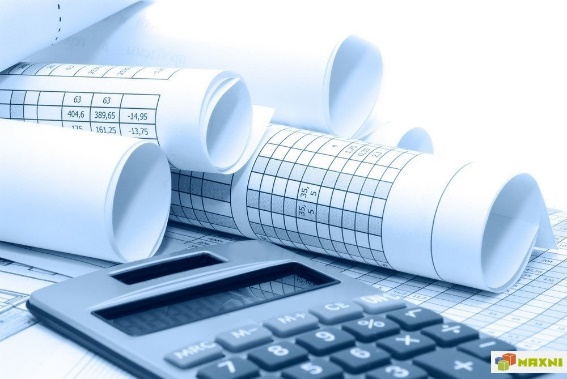 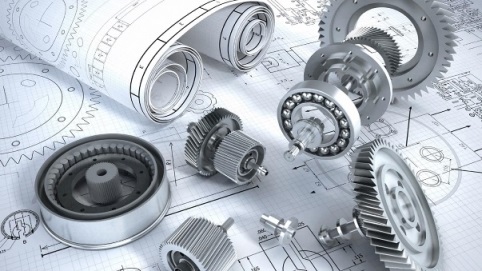 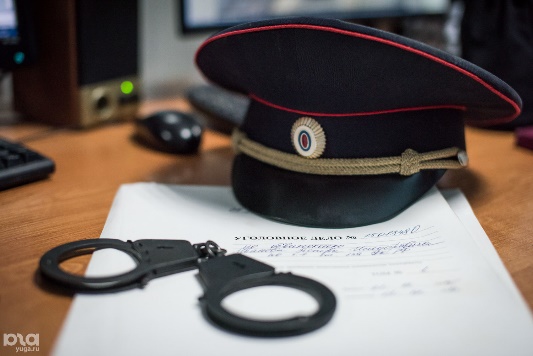 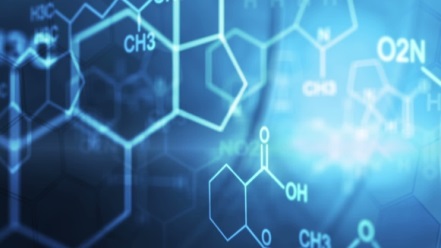 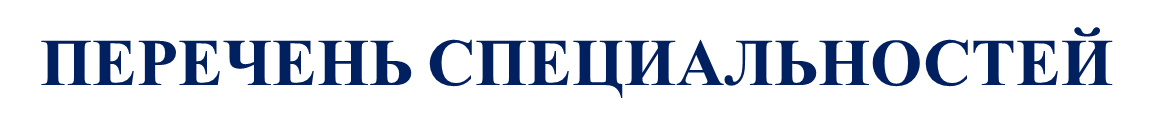 прием на 2022-2023 учебный год:  
По договорам с полным возмещением затрат на обучение
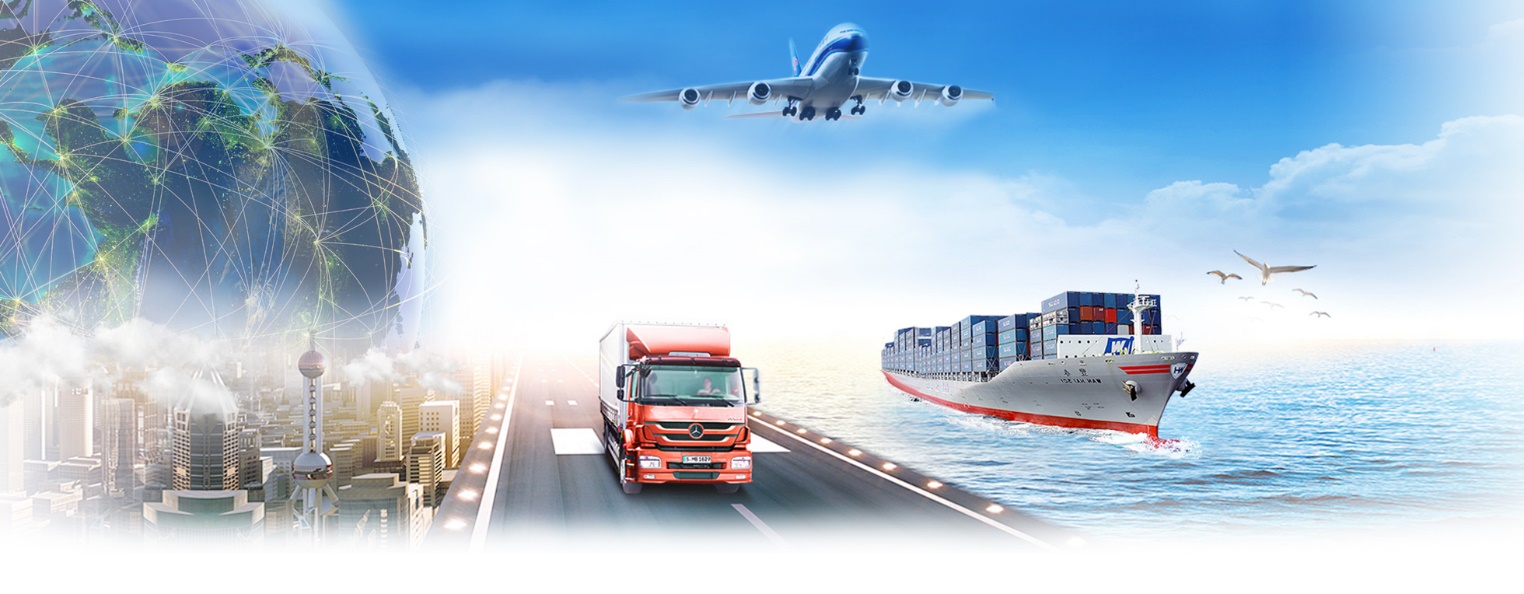 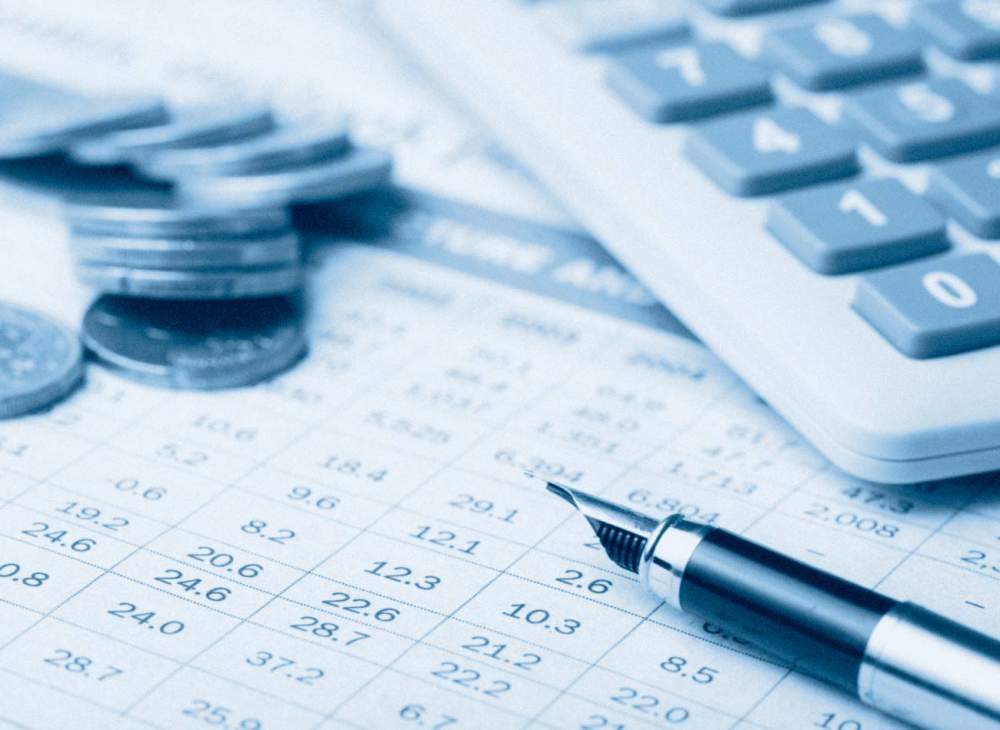 Прием на 2022-2023 г.
Обучение за счет бюджетных средств
Очная (дневная) форма обучения:
На базе 9 классов – 250 человек

Заочная форма обучения
На базе 11 классов – 15 человек

Коммерческое (платное) обучение
Очная (дневная) форма обучения:
На базе 9 классов –25 человек 

Заочная форма обучения
На базе 11 классов – 25 человек
ПЕРЕЧЕНЬ    ДОКУМЕНТОВ   ДЛЯ ПОСТУПЛЕНИЯ  в 2022-2023 уч.году
Основные документы  
Заявление (заполняется в приемной комиссии или через личный кабинет абитуриента; лист приоритета, если заявление подают на несколько специальностей);
Заявление о допуске к экзамену по физической культуре (40.02.02);
Паспорт и  две копии паспорта с регистрацией (стр.2-3 и 4-5);
Документ об образовании оригинал  и  копия;
Аттестат и приложение с оценками (оригинал)
СНИЛС (копия); 
Страховой мед. полис (копия с двух сторон); 
Фотографии  3*4 см черно-белые (матовые) – 6 шт.

Медицинские документы  
Справка 086- у (оригинал); 
Сертификат о профилактических прививках (оригинал); 
Медицинская справка из противотуберкулезного диспансера (оригинал); 
Медицинская справка психоневрологического и наркологического диспансеров (оригинал).
СПб, Колпино, ул. Труда, д. 1/7.
ПРИЕМНАЯ КАМПАНИЯ 2021-2022 УЧ. ГОД
ПОРЯДОК ПРИЁМА 2022-2023 УЧ.ГОД
Прием в Академию по образовательным программам проводится на первый курс по личному заявлению граждан.
Прием документов начинается не позднее 15 июня.
Прием заявлений в Академию на очную форму получения образования осуществляется до 12 августа, а при наличии свободных мест в прием документов продлевается до 25 ноября текущего года.  Оригиналы принимаются до 16-00 15.08.2022 г.
Сроки приема заявлений в Академию на иные формы получения образования (заочная) устанавливаются до последнего рабочего дня ноября текущего года.

	Прием заявлений у лиц, поступающих для обучения по образовательным программам по специальностям (40.02.02 Правоохранительная деятельность), требующим у поступающих определенных творческих способностей, физических и (или) психологических качеств, осуществляется до 08 августа (ПОСЛЕДНИЙ ДЕНЬ ПРИЕМА ДОКУМЕНТОВ)
Правила приема на 2022/2023 уч. год
Средний балл для поступления рассчитывается, исходя из оценок по следующим предметам:

1. Русский язык
2. Литература
3. Математика
4. Информатика 
5. Физика
6. Химия
7. История
8. География
9. Обществознание
10. Иностранный язык
11. Физическая культура
Подача заявлений  в Академию производится
с 20 июня 2022 г.
  ЧЕРЕЗ ЛИЧНЫЙ КАБИНЕТ АБИТУРИЕНТА
или 
в очной форме по предварительной  по записи
(Дополнительная информация о способах подачи документов будет размещена на сайте Академии не позднее 05.05.2022 г.)
Приемная комиссия:  +7-953-144-03-19
Заочное отделение: +7 (812) 461-24-11;
		       +7 (952) 266-30-42.
                                    с  10.00 - 16.00
          https://kolpino-sppk.ru/
Организации – места проведения производственной практики и трудоустройства выпускников
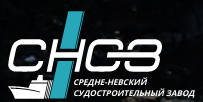 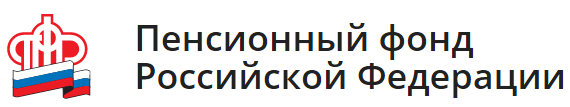 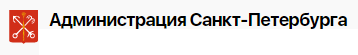 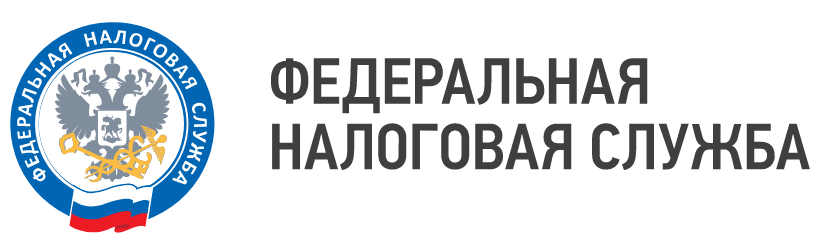 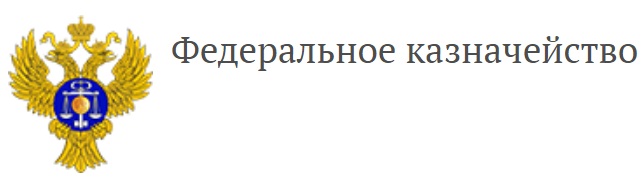 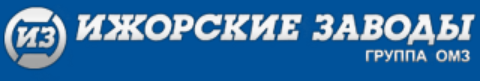 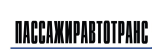 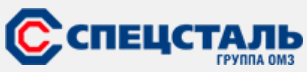 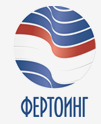 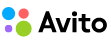 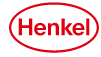 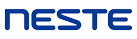 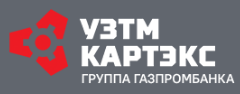 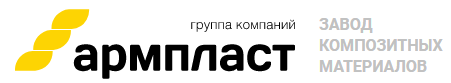 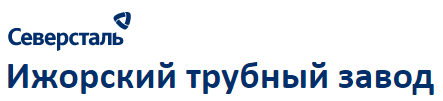 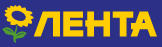 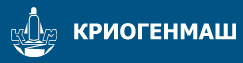 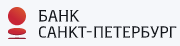 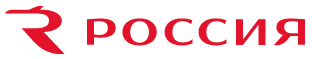 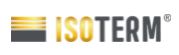 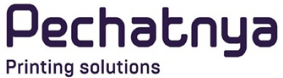 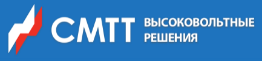 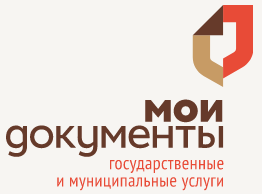 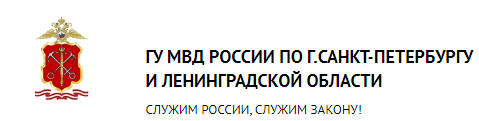 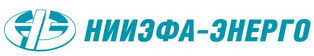 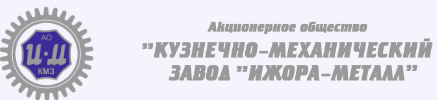 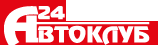 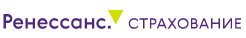